NATIONAL YOUTH DEVELOPMENT AGENCY 
QUARTERLY REPORTING: PORTFOLIO COMMITTEE ON PUBLIC SERVICE AND ADMINSITRATION
Agenda
Situational Analysis
Quarter two performance report
Quarter two financial report
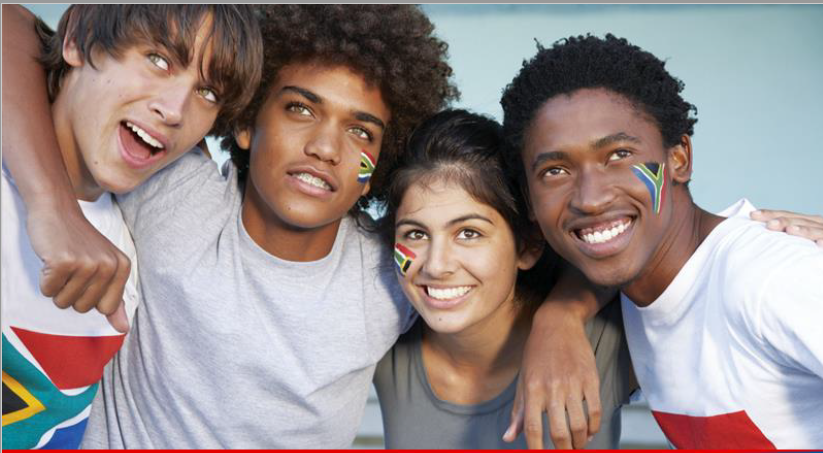 1
Quarter 2 (2017/2018)
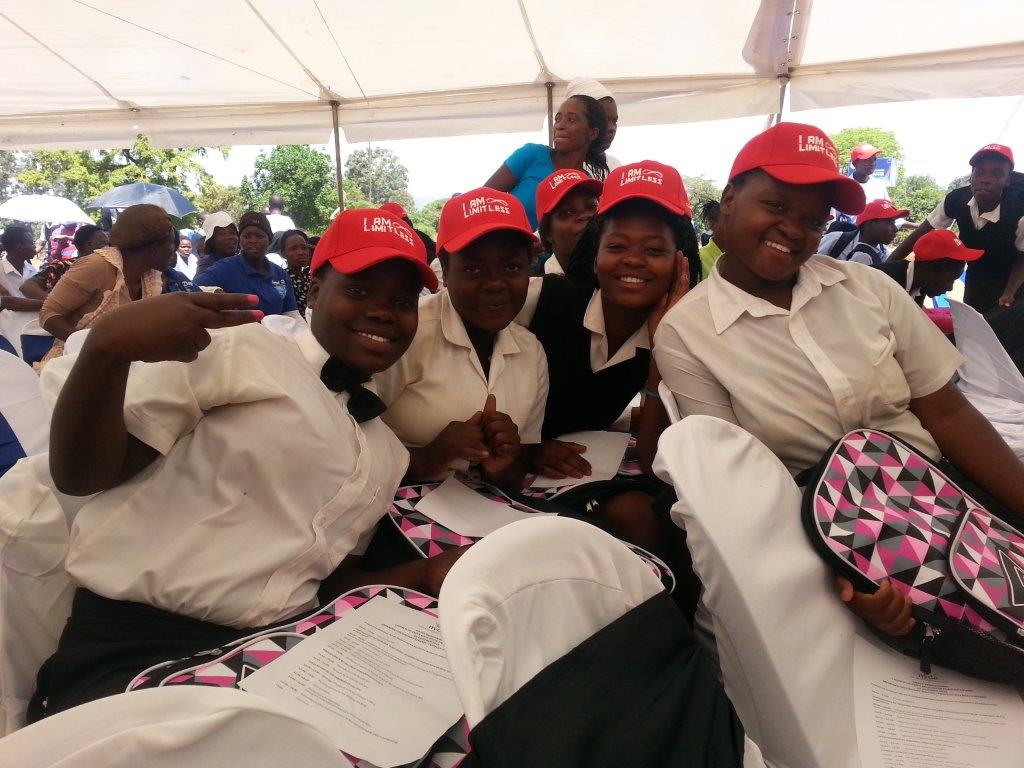 2
Situational Analysis
The NYDA has achieved 65% of its year to date targets for the quarter under review. For targets not achieved in the quarter, the Chief Executive Officer implemented strict performance measures in line with the Agency’s performance management policy and high performance culture.

The Agency has spent an estimated 46% of its annual budget with the main areas of underspending on two programmes.

The Agency is preparing scenario plans for the establishment of offices to provide universal access to opportunities, that will then be used to negotiate with local and district municipalities for the provision of products and services to young people.

The Agency Chief Executive Officer took the decision to step down in October 2017. The Board of Directors has named the Chief Financial Officer as the Acting CEO for a period of four months during the transitional period until a permanent Chief Executive is identified and appointed. The Board’s desire is to have a stable and functional agency during this period. 

The National Youth Service Coordination Framework was approved by Cabinet in October 2017 which establishes the NYDA as the National Coordinator of the programme. 

The Agency will conduct in the second half of the year deep stick assessments of its entrepreneurship and jobs programmes to influence future planning.
3
Situational analysis – continued
About 70% of South Africa’s 20 million young people were more likely to be victims and perpetrators of assault, robbery and property theft than adults (35 years and above).
Unemployment of young people is at 60.2% 
Youth headed households stand at 26.1%.
Young people without matric is at 59.4%
4
Detailed QUARTER 2 (2017/2018) performance report
5
6
7
8
9
10
11
12
Financial performance Quarter 2 2017 / 2018
13
Budget allocation
14
Quarter two performance
15
Quarter two financial summary
Financial performance has caught up and is close to expected spending lying at 95% of estimates. There are pockets of underspending in relation to the jobs and technical skills programme which should catch up during the third quarter.
16
Upcoming events
Launch of the new NYDA Head Office, named after the late struggle hero Tsietsi Mashinini, as “Tsietsi Mashinini House”
Launch of Wi-Fi hotspots of all NYDA branches in Nelspruit.
17
questions
18